Запилення
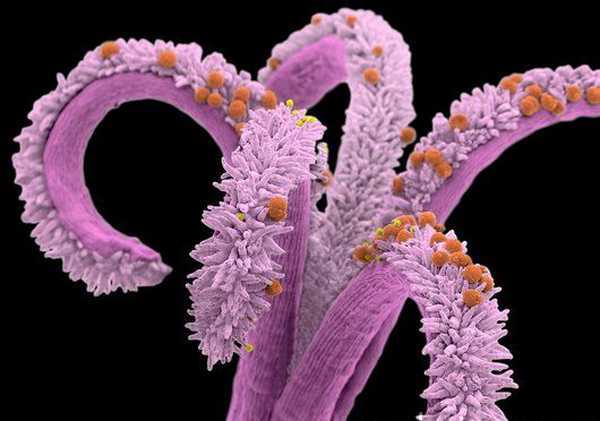 Герань
Запилення
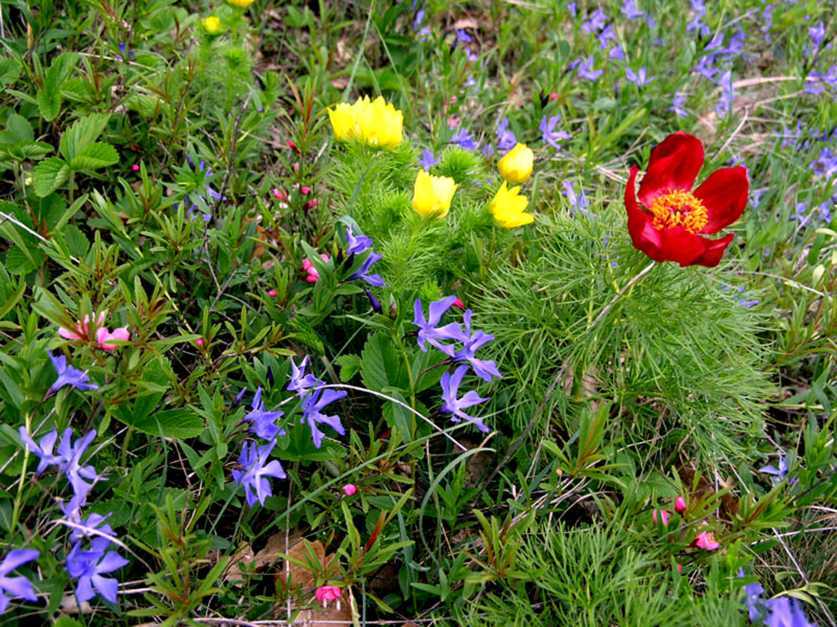 Навіщо в природі такі різноманітні квітки?
Запилення – це процес …
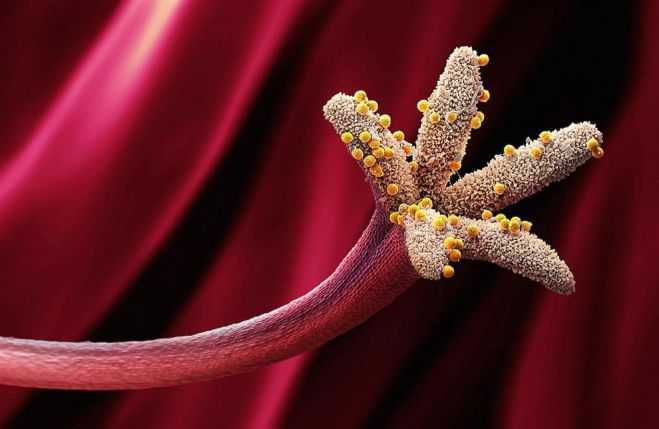 Герань
Приймочка маточки
Стовпчик маточки
… перенесення пилкових зерен із тичинок на маточки для запліднення
Запилення
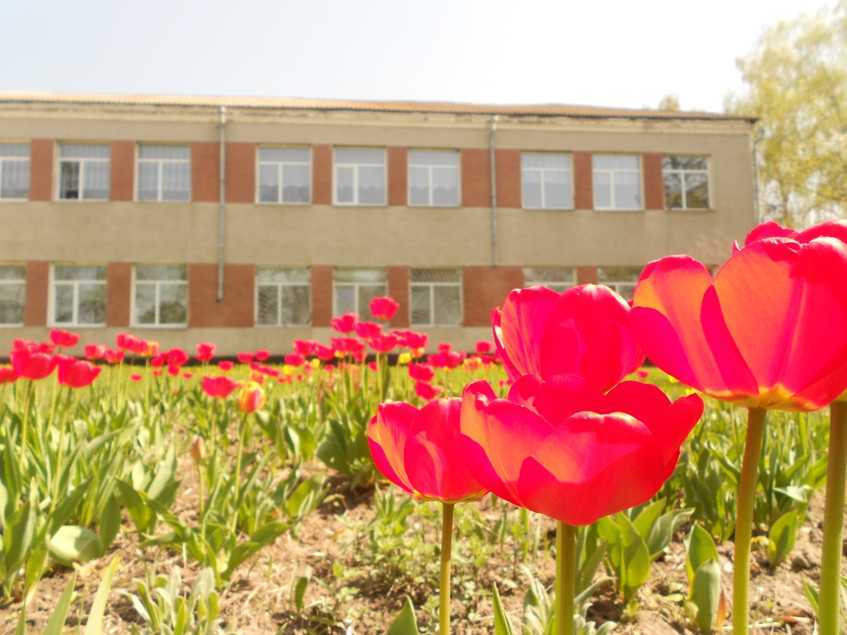 Відбувається під час цвітіння рослин
Запилення
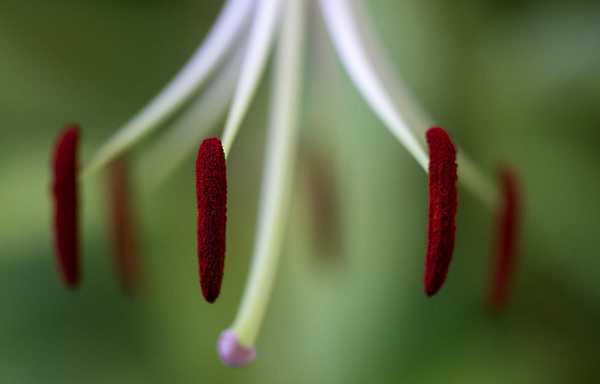 Лілія тигрова
Тичинкова нитка
Тичинкова нитка
Пиляк
Пиляк
У пиляках тичинок утворюються пилкові зерна зі сперміями
Запилення
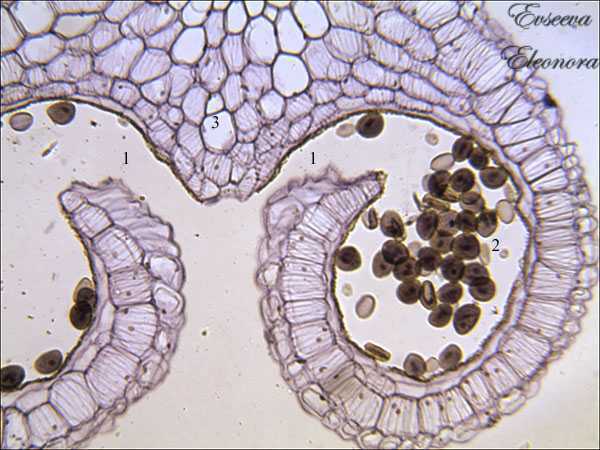 Герань
Пиляк
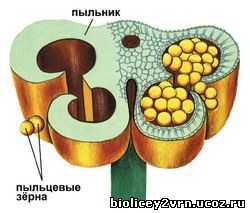 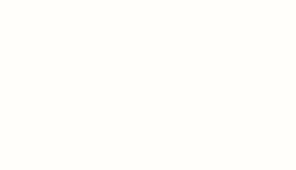 Пилкові зерна
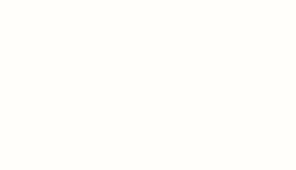 Пилкові зерна
Після дозрівання пиляки розтріскуються і пилкові зерна звільняються
Запилення
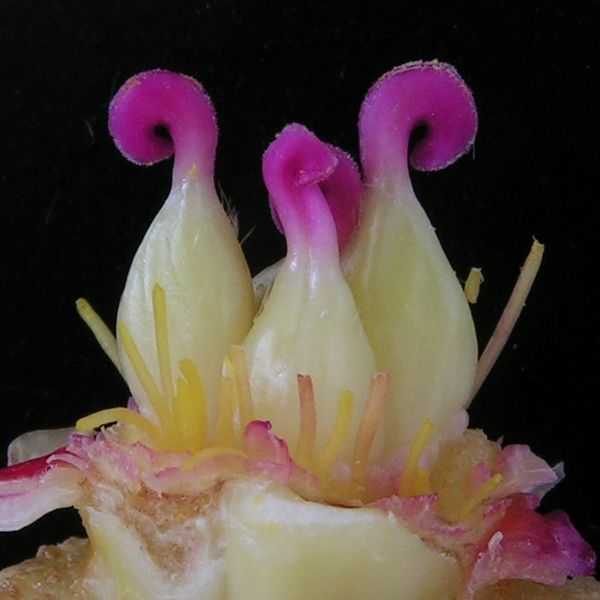 Півонія
Зав’язь 
маточки
Зав’язь 
маточки
Зав’язь 
маточки
У зав’язі маточки формуються насінні зачатки з яйцеклітинами
Запилення
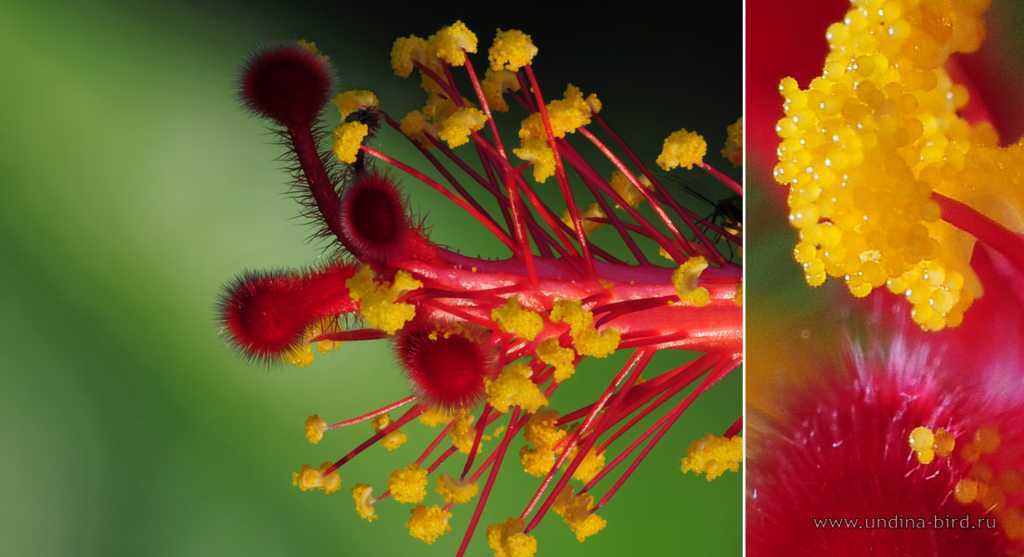 Тичинки 
з розтрісканими 
пиляками
Розгалужена 
приймочка 
маточки
Гібіскус  
(китайська роза)
Пилкові зерна
Пилок має закріпитися на приймочці маточки,               для цього у них відповідна будова
Запилення
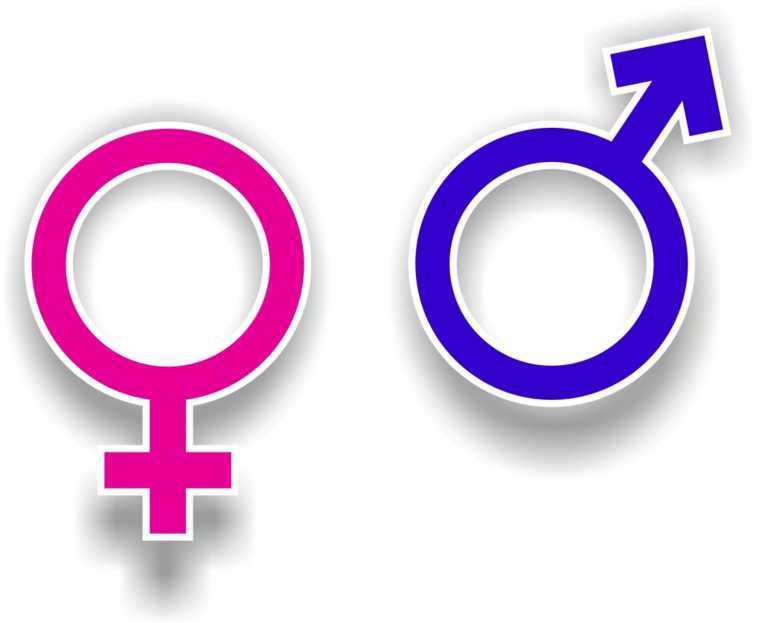 Значення запилення – зустріч гамет
Самозапилення – це …
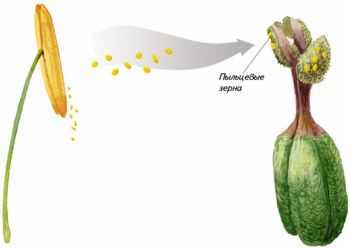 Тичинка
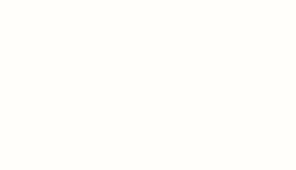 Пилок
Маточка
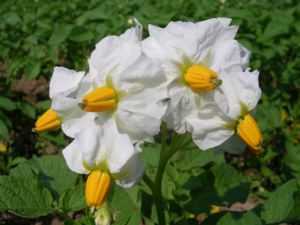 Картопля
… перенесення пилку в межах однієї квітки або рослини
Самозапилення
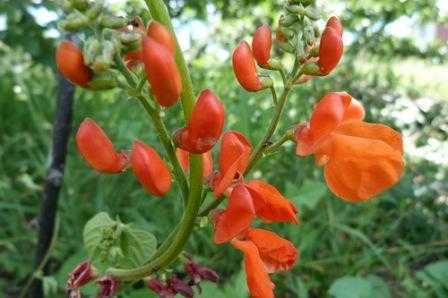 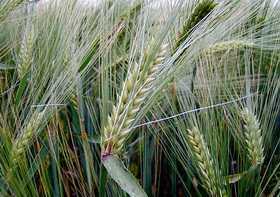 Квасоля 
декоративна
Ячмінь озимий
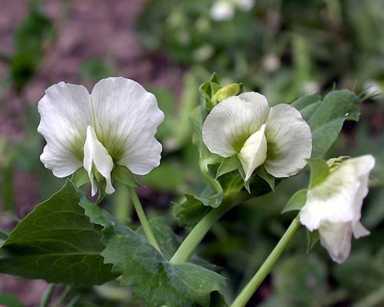 Горох посівний
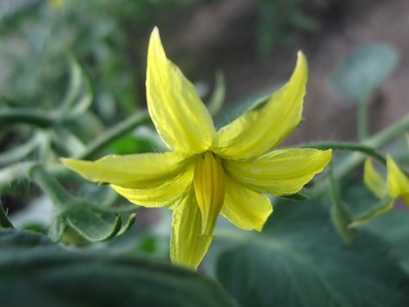 Помідор
Властиве багатьом культурним рослинам, 
хоча зменшує їх пристосованість до умов середовища
Самозапилення
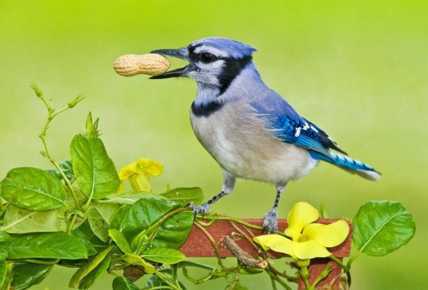 Арахіс і 
голуба 
сойка
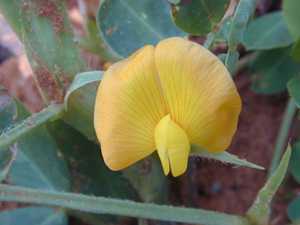 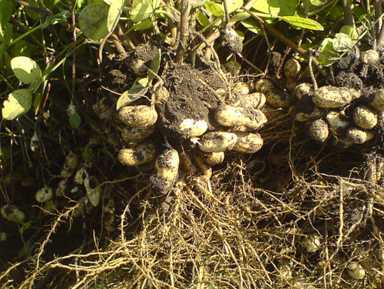 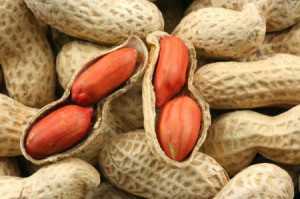 Весняні переважно нестатеві 
квітки
Квітки більшості самозапильних рослин розкриваються уже запиленими
Самозапилення
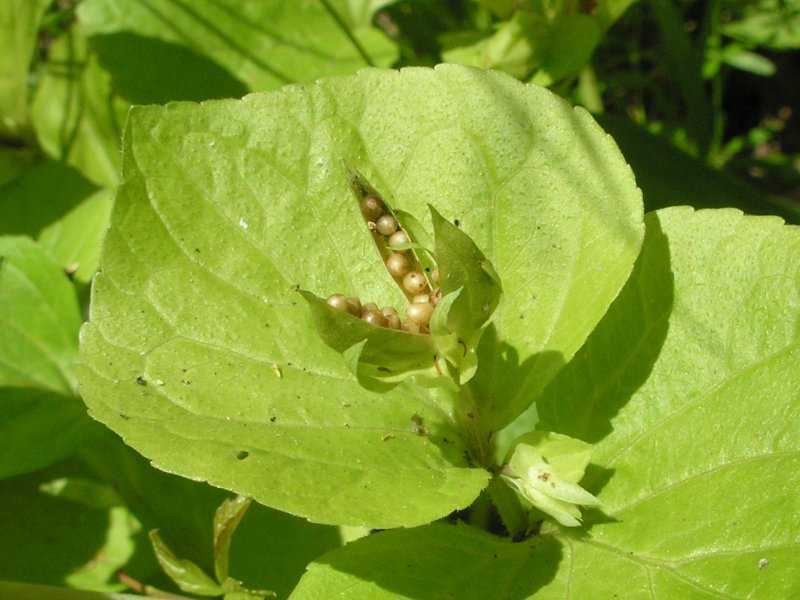 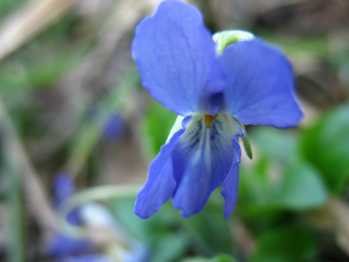 Насіння 
з літньої квітки
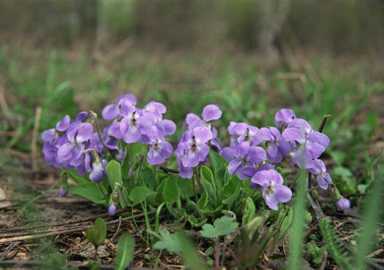 Весняні переважно нестатеві 
квітки
Літні зелені квітки 
взагалі не розкриваються
Фіалка дивна
Самозапилення
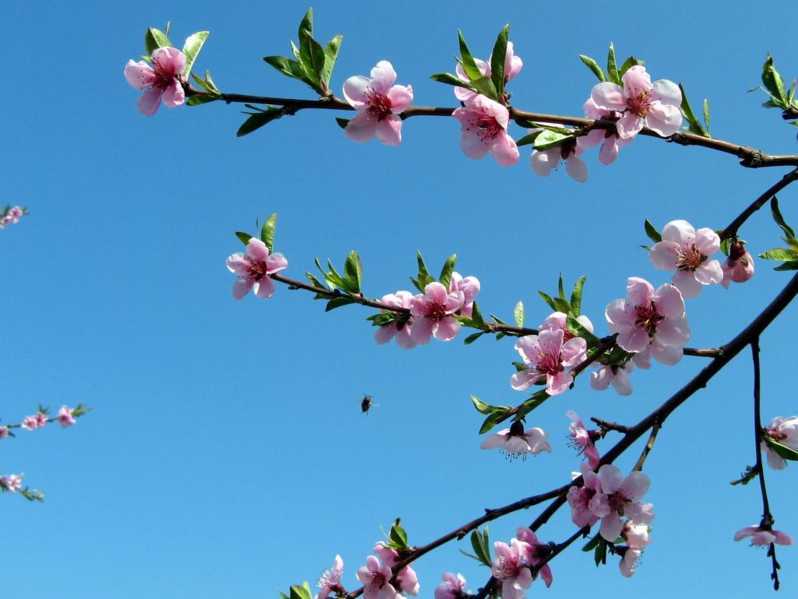 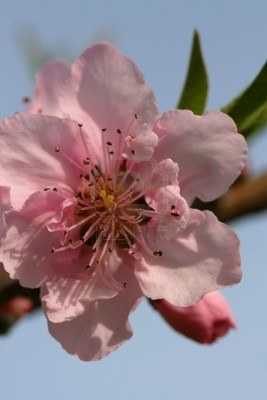 Нектарин
Весняні переважно нестатеві 
квітки
Переважна більшість самозапильних рослин                                                                                                                           можуть запилюватися перехресно
Самозапилення
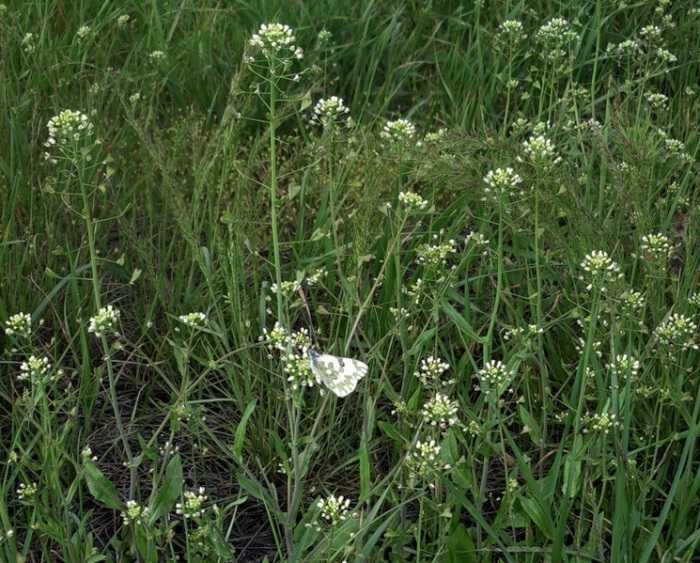 Весняні переважно
Переваги самозапилення:                                             насінне розмноження за несприятливих умов
Перехресне запилення …
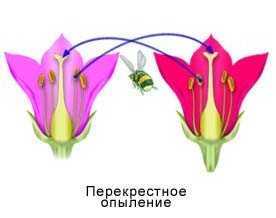 Весняні переважно нестатеві 
квітки
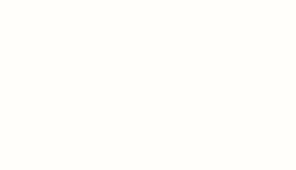 … здійснюється між різними особинами, 
що збільшує пристосованість виду
Перехресне запилення
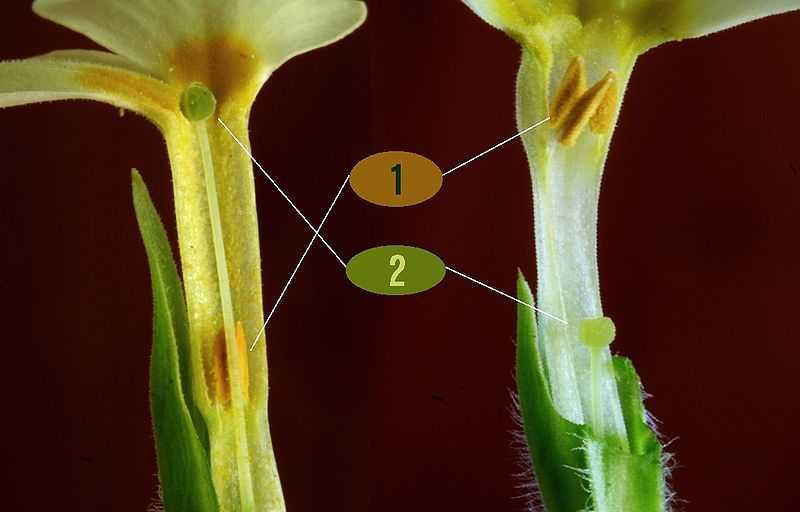 Довгі тичинки і 
коротка маточка
Весняні переважно нестатеві 
квітки
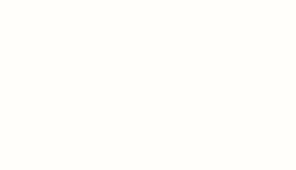 Короткі тичинки 
і довга маточка
Пристосування для уникнення самозапилення
Вітрозапильні рослини …
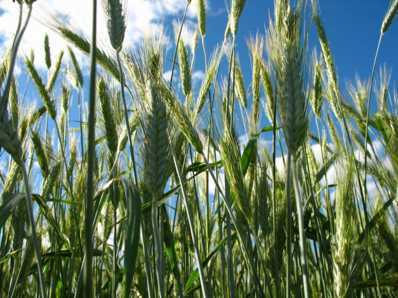 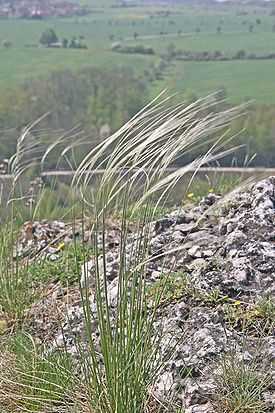 Ковила
Жито
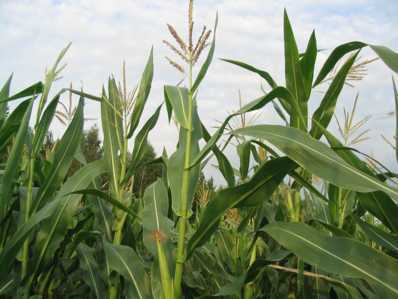 Кукурудза
Весняні переважно нестатеві 
квітки
… мають невеликі малопомітні квітки 
з невеликою оцвітиною без нектару і запаху
Вітрозапильні рослини …
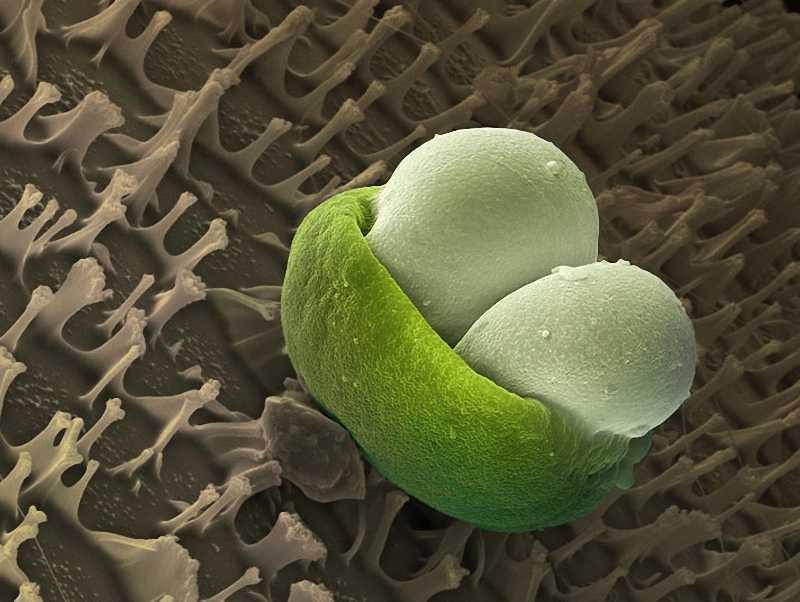 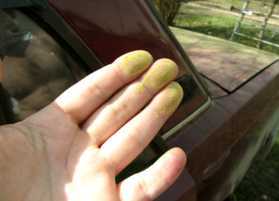 Пилок сосни на поверхні  яйця комахи
Весняні переважно нестатеві 
квітки
… утворюють багато сухого легкого гладенького і дрібного пилку
Вітрозапильні рослини …
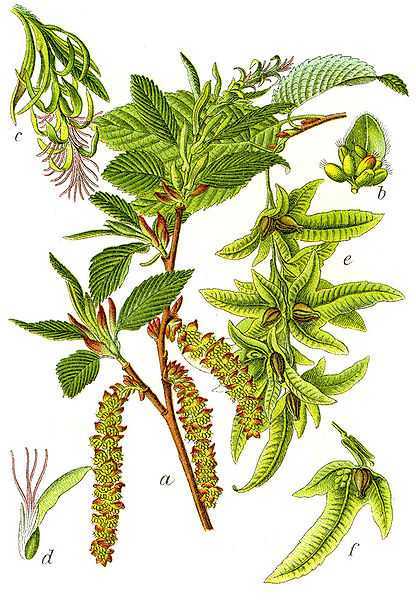 Жіночі квітки
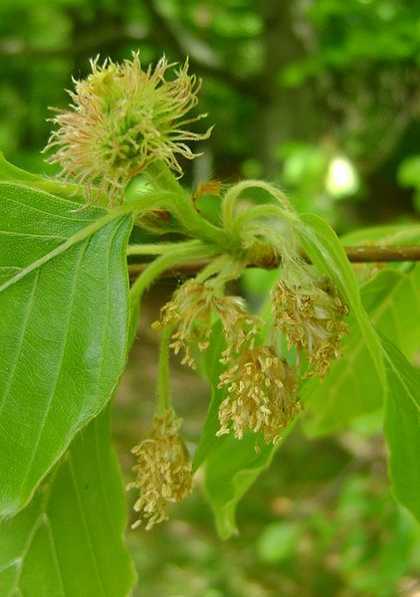 Жіночі квітки
Весняні переважно нестатеві 
квітки
Чоловічі 
квітки
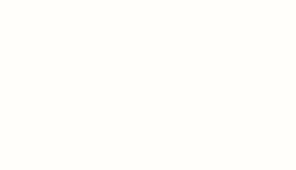 Чоловічі квітки
Граб
Бук
… мають на маточках великі приймочки 
з волосками чи клейким слизом
Вітрозапильні рослини
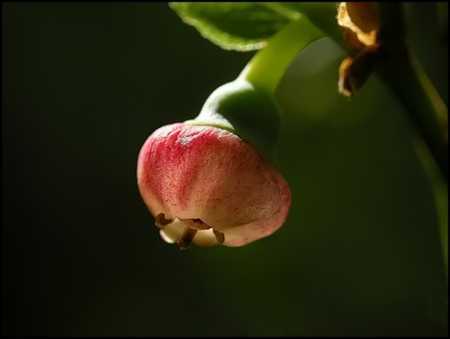 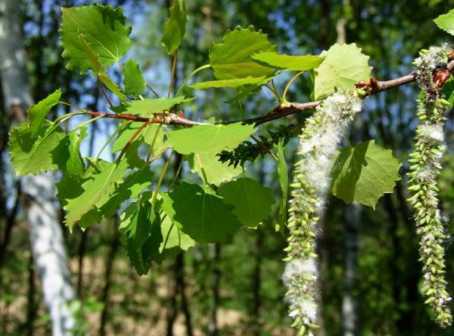 Осика
Жіночі квітки
Жіночі квітки
Дуб
Весняні переважно нестатеві 
квітки
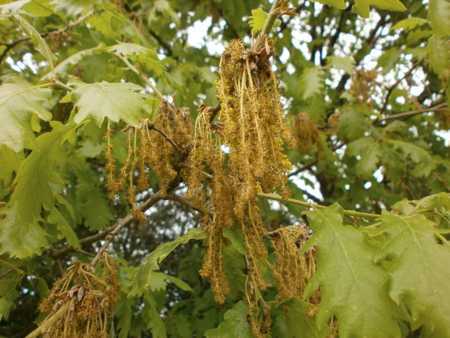 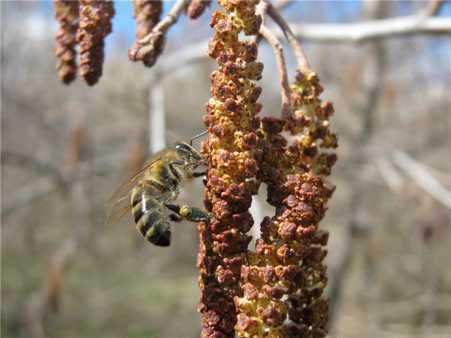 Чоловічі квітки
Бджола збирає 
пилок для 
своїх потреб
Чоловічі квітки
Вітрозапильні рослини
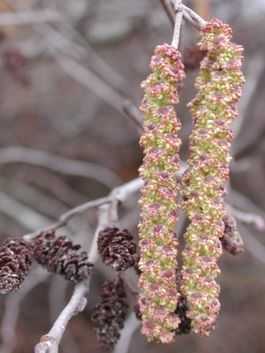 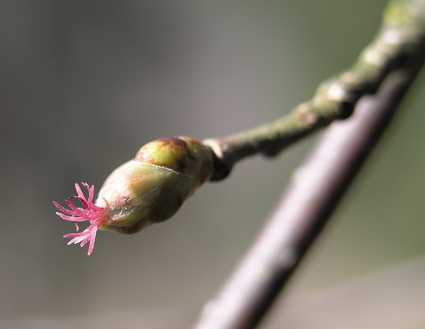 Вільха
Жіночі квітки
Чоловічі квітки
Ліщина
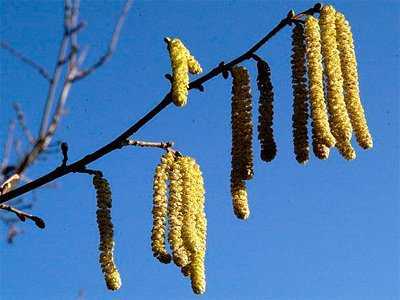 Весняні переважно нестатеві 
квітки
Жіночі квітки
Чоловічі квітки
Вітрозапильні рослини
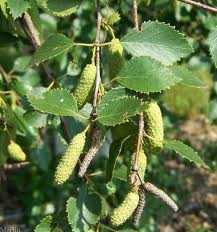 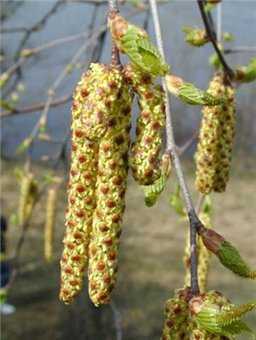 Весняні переважно нестатеві 
квітки
Жіночі квітки
Чоловічі квітки
Береза
Комахозапильні рослини …
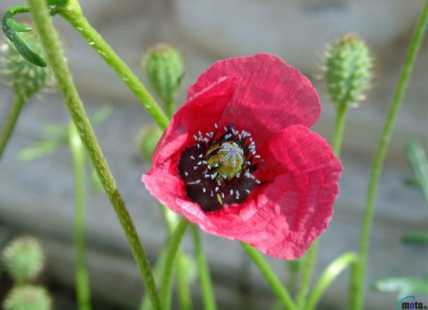 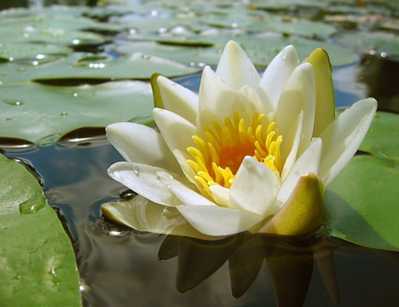 Мак
Латаття
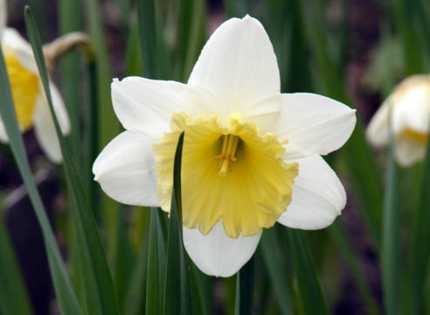 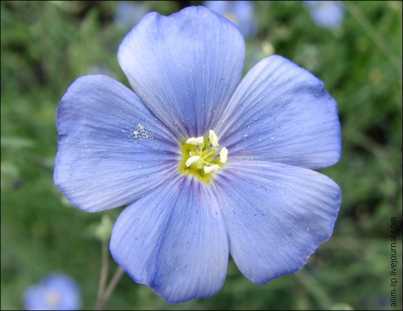 Весняні переважно нестатеві 
квітки
Льон
Нарцис
… мають великі яскраві квітки
Комахозапильні рослини …
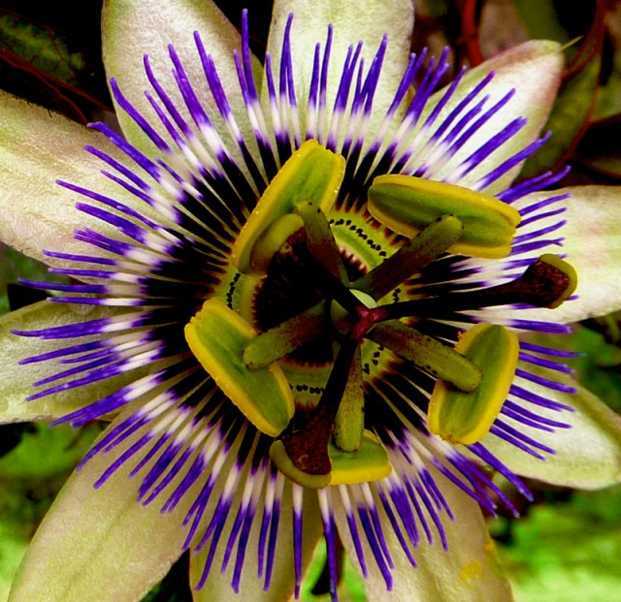 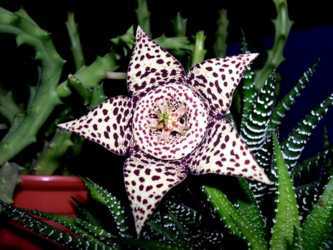 Нектарники
… і не завжди приємний 
(для нас)
Весняні переважно нестатеві 
квітки
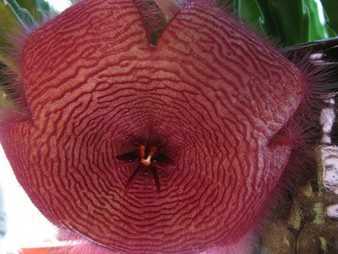 Маракйуя  
(пасифлора)
… мають нектарники і запах
Комахозапильні рослини …
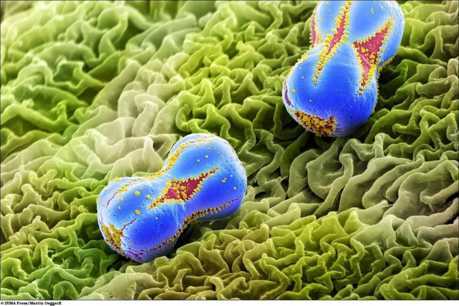 Незабудка
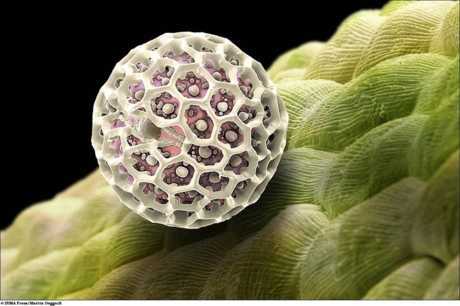 Акантус
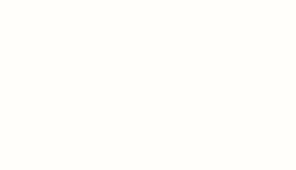 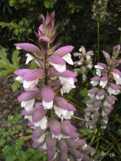 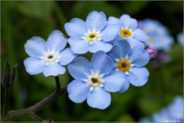 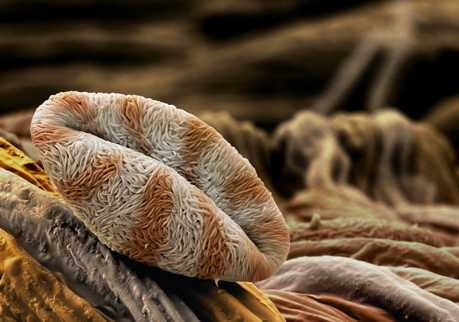 Айва
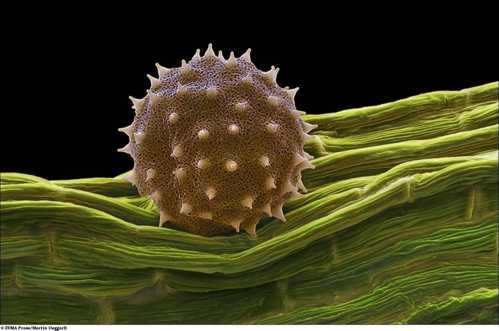 Абутилон
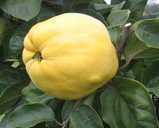 Весняні переважно нестатеві 
квітки
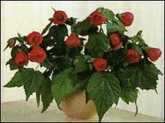 … мають пилкові зерна зі складною поверхнею
Комахозапильні рослини …
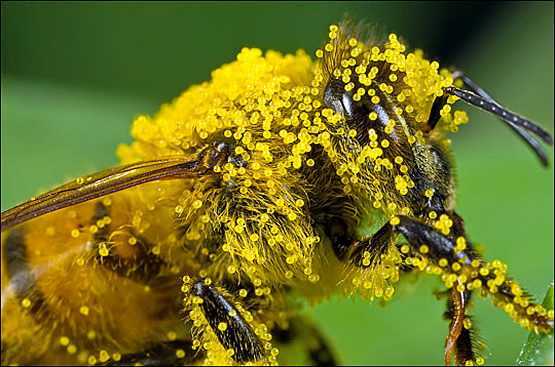 Весняні переважно нестатеві 
квітки
… мають запилювачів
Запилювачі
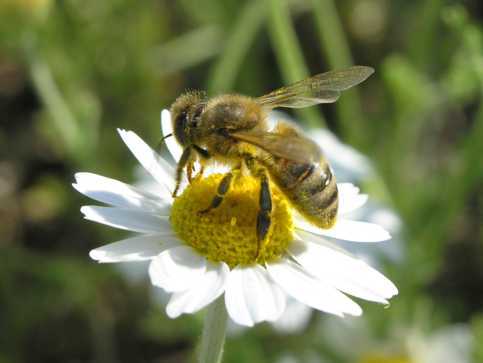 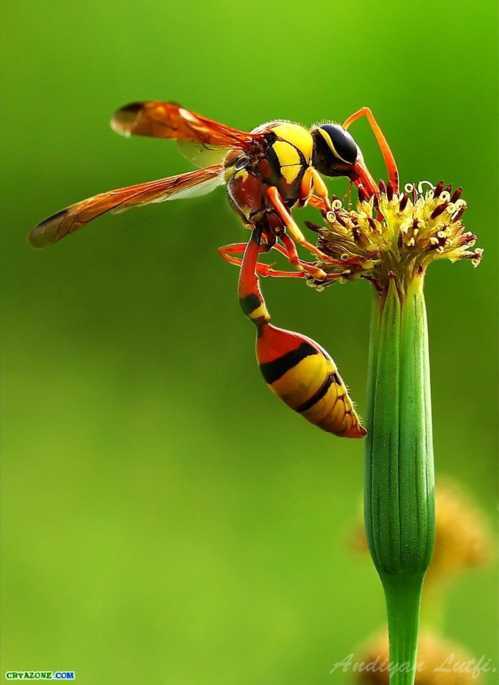 Бджоли
Весняні переважно нестатеві 
квітки
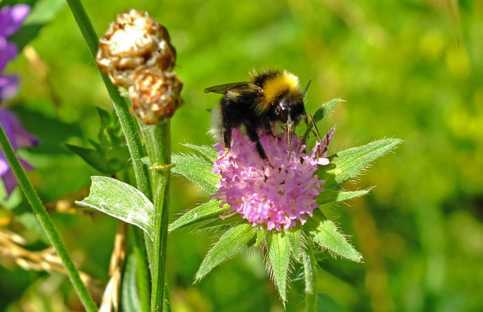 Джмелі
Оси
Запилювачі
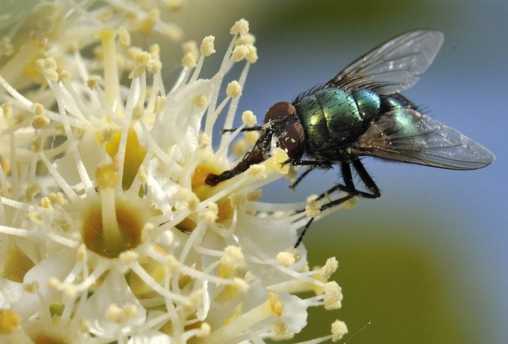 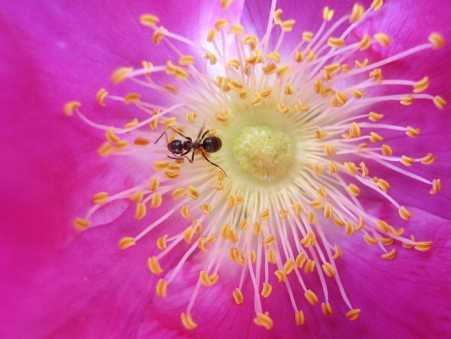 Мухи
Мурахи
Весняні переважно нестатеві 
квітки
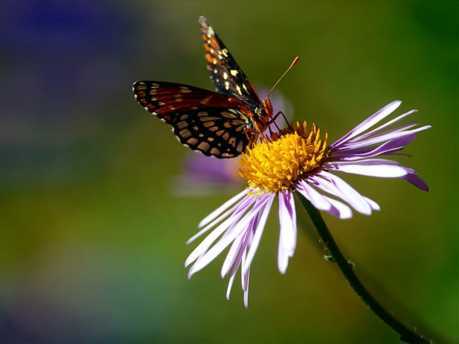 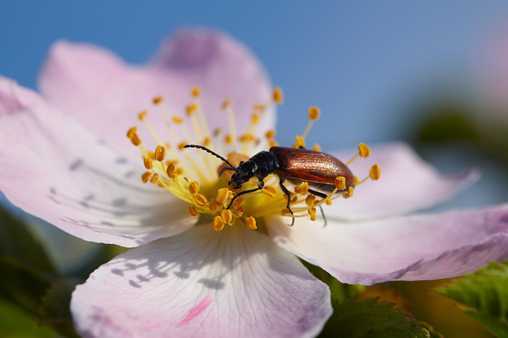 Жуки
Метелики
Рослини, які запилюються водою …
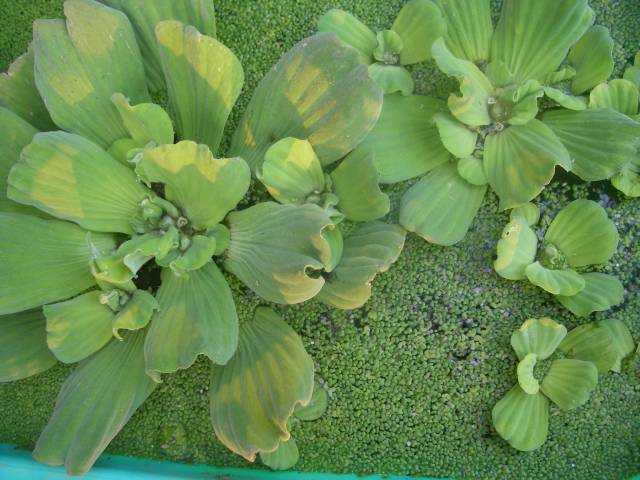 Водяний салат
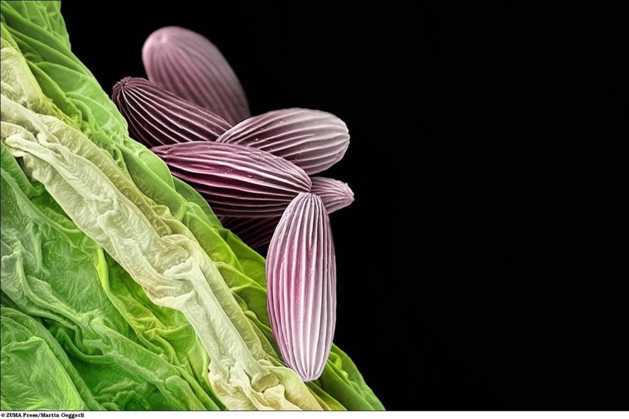 Весняні переважно нестатеві 
квітки
… мають пилок, який не тоне у воді, намокає і висихає без розтріскування
Рослини, які запилюються птахами …
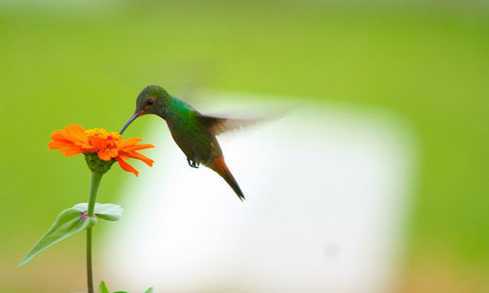 Колібрі
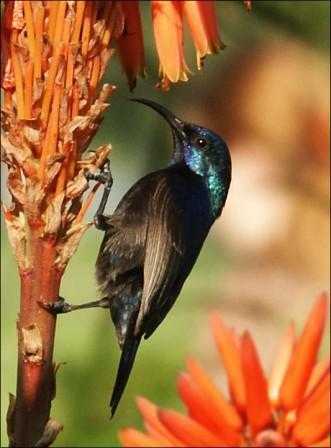 Нектарниця
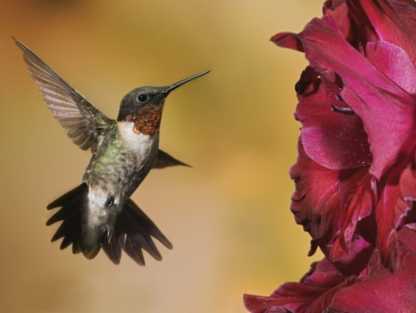 Колібрі
Весняні переважно нестатеві 
квітки
… мають рідкий нектар, червоний колір і не пахнуть
Є рослини, які запилюються ссавцями …
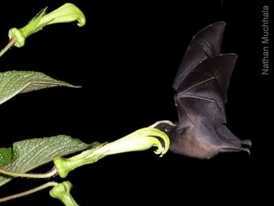 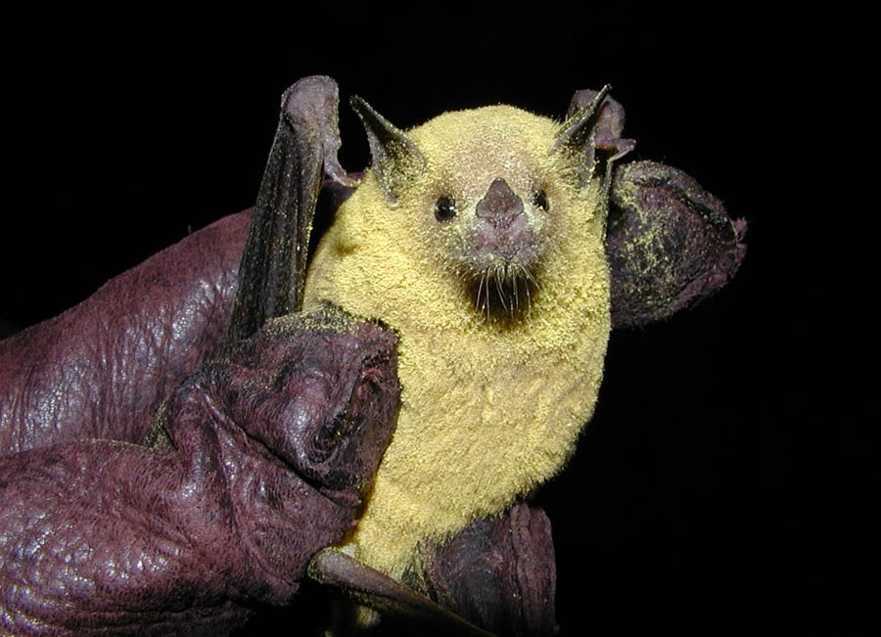 Весняні переважно нестатеві 
квітки
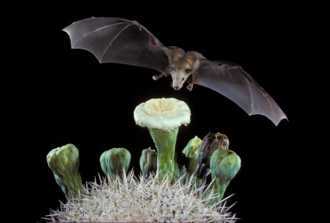 … кажанами …
Є рослини, які запилюються ссавцями …
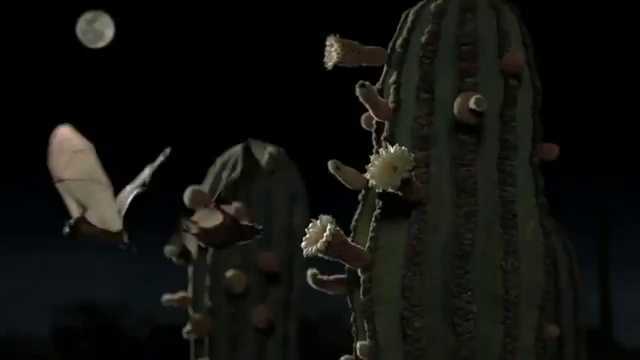 Весняні переважно нестатеві 
квітки
… кажанами …
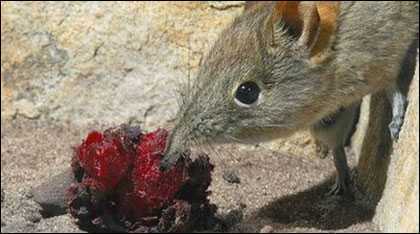 Весняні переважно нестатеві 
квітки
… та іншими дрібними звірками
Штучне запилення
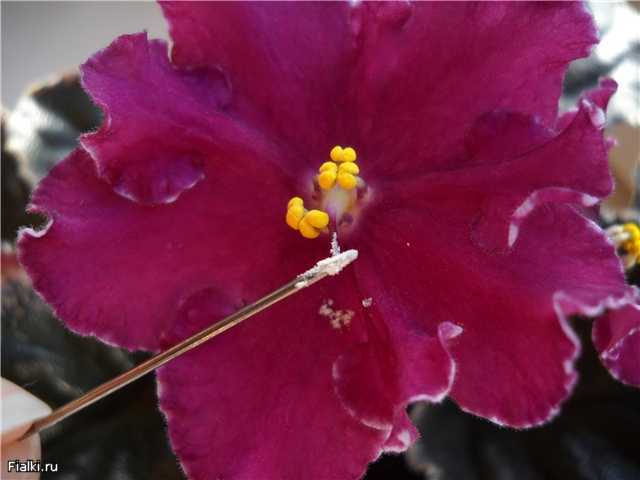 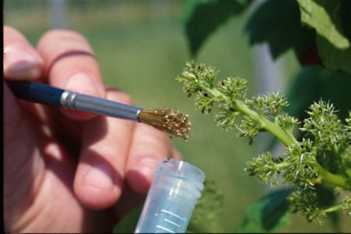 Колібрі
Нектарниця
Колібрі
Весняні переважно нестатеві 
квітки
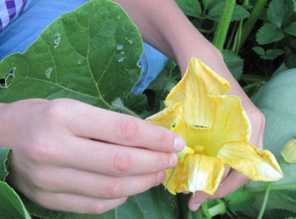 Здійснює людина
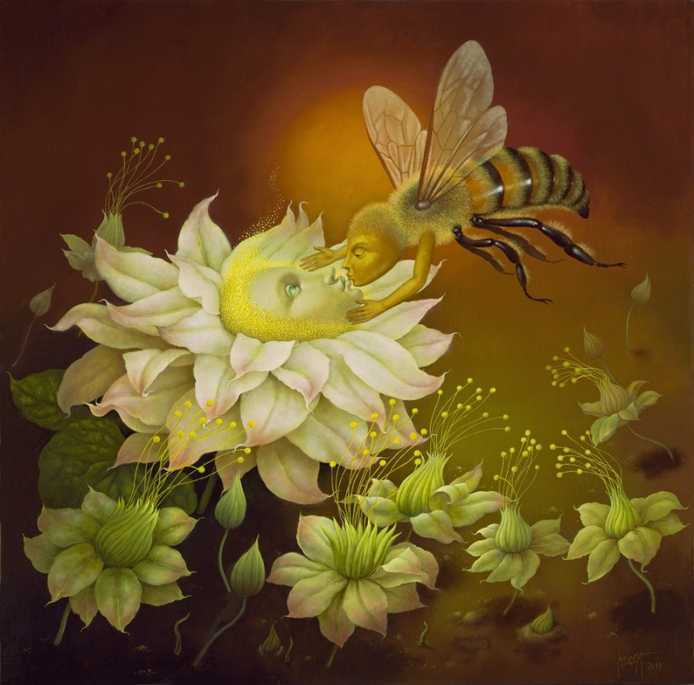 Весняні переважно нестатеві 
квітки
Jose Escofet. Запилення
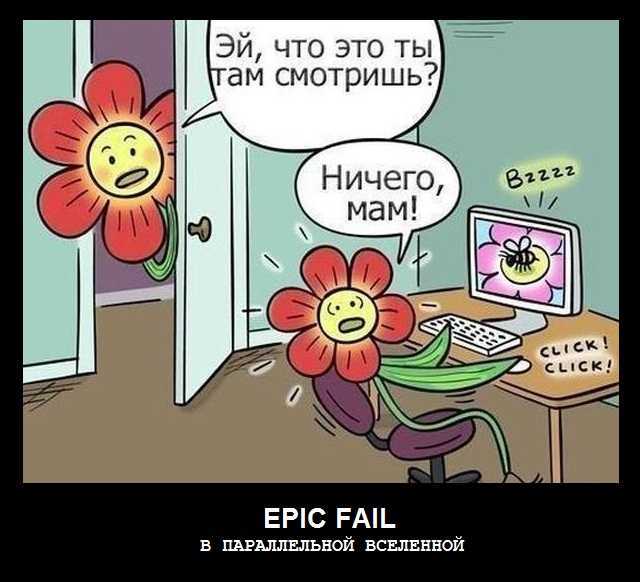 Весняні переважно нестатеві 
квітки
А тим часом у паралельному всесвіті …